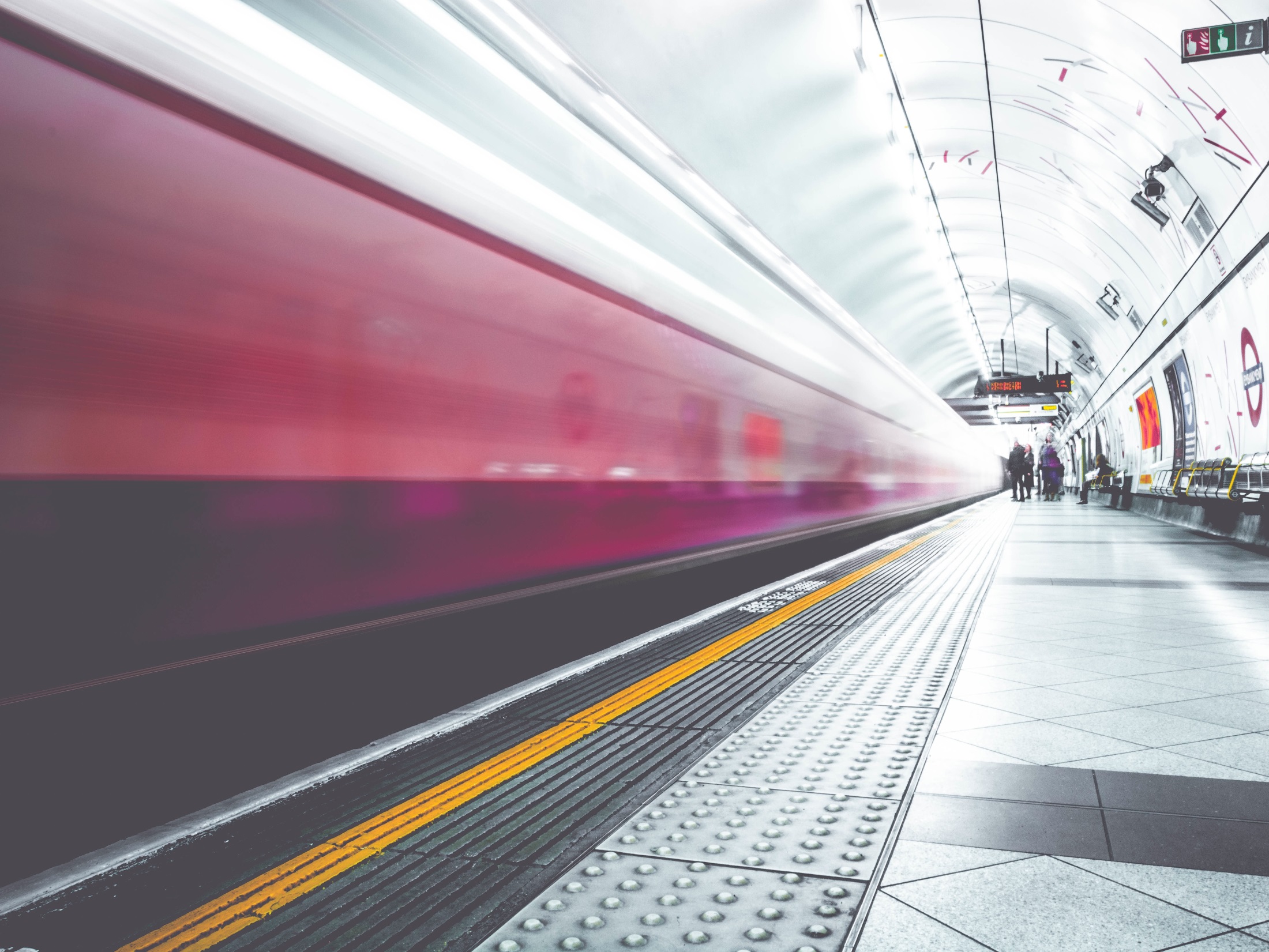 PROMOVENT
CONSTRUINT
L’ECOSISTEMA EMPRENEDOR CATALÀ
@emprencat
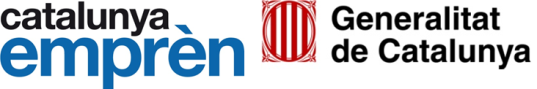 Departament Empresa i Coneixement
Conseller
Secretari Empresa i Competitivitat
Àrea d’Emprenedoria
Programes propis
Catalunya Emprèn
Programes propis
#XarxaEmprèn
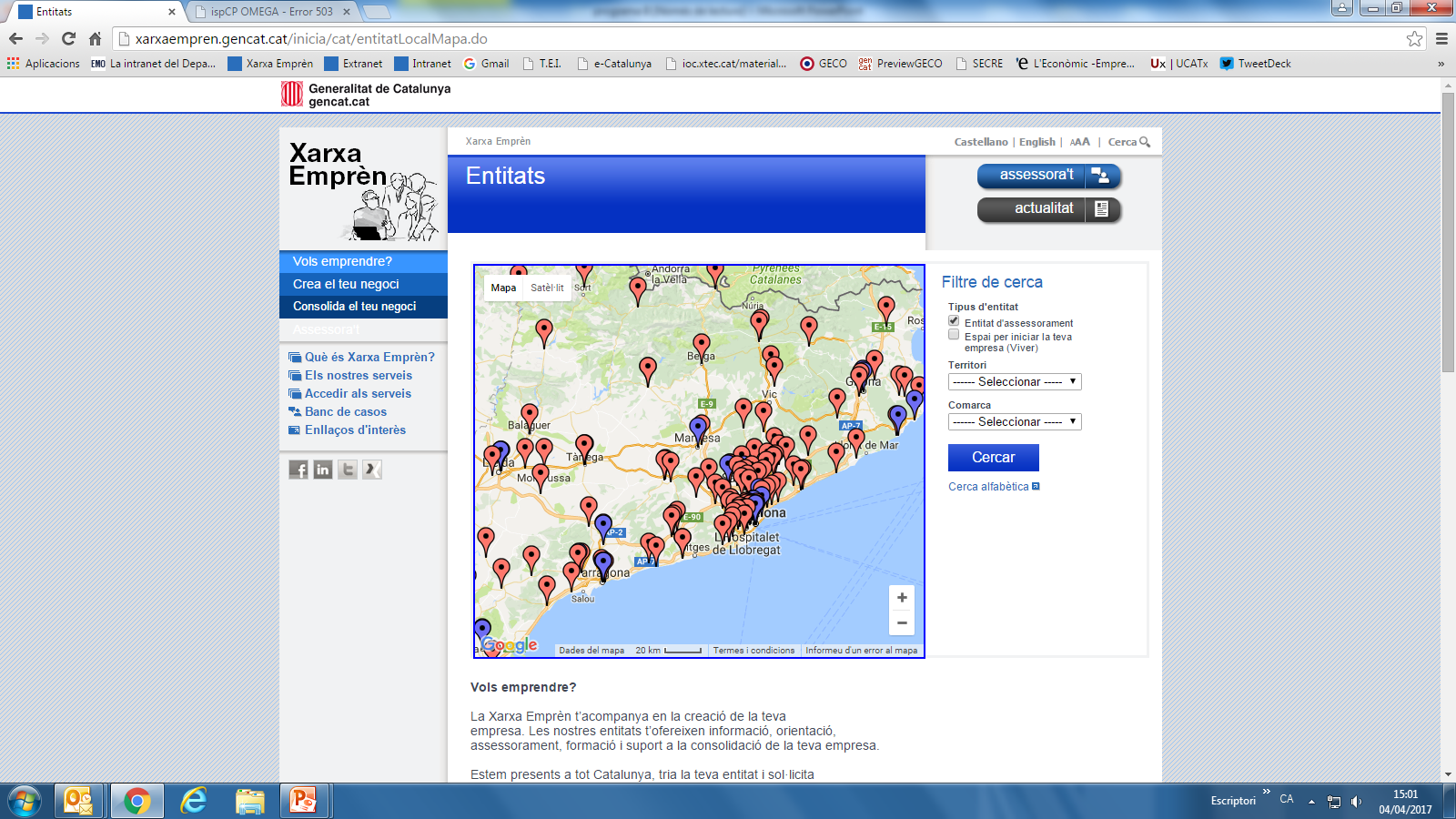 109 entitats TOT EL TERRITORI
+ de 320 tècnics i tècniques
10.903 persones assessorades
2.814 empreses creades
2.468 seguiment consolidació
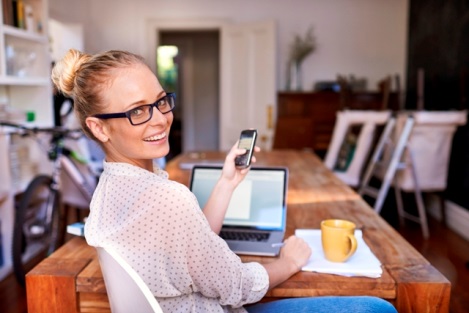 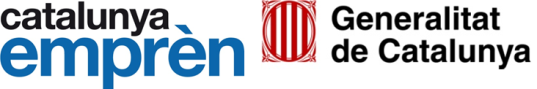 #ServeisPerEmprendre
1800 Serveis
376 ENTITATS
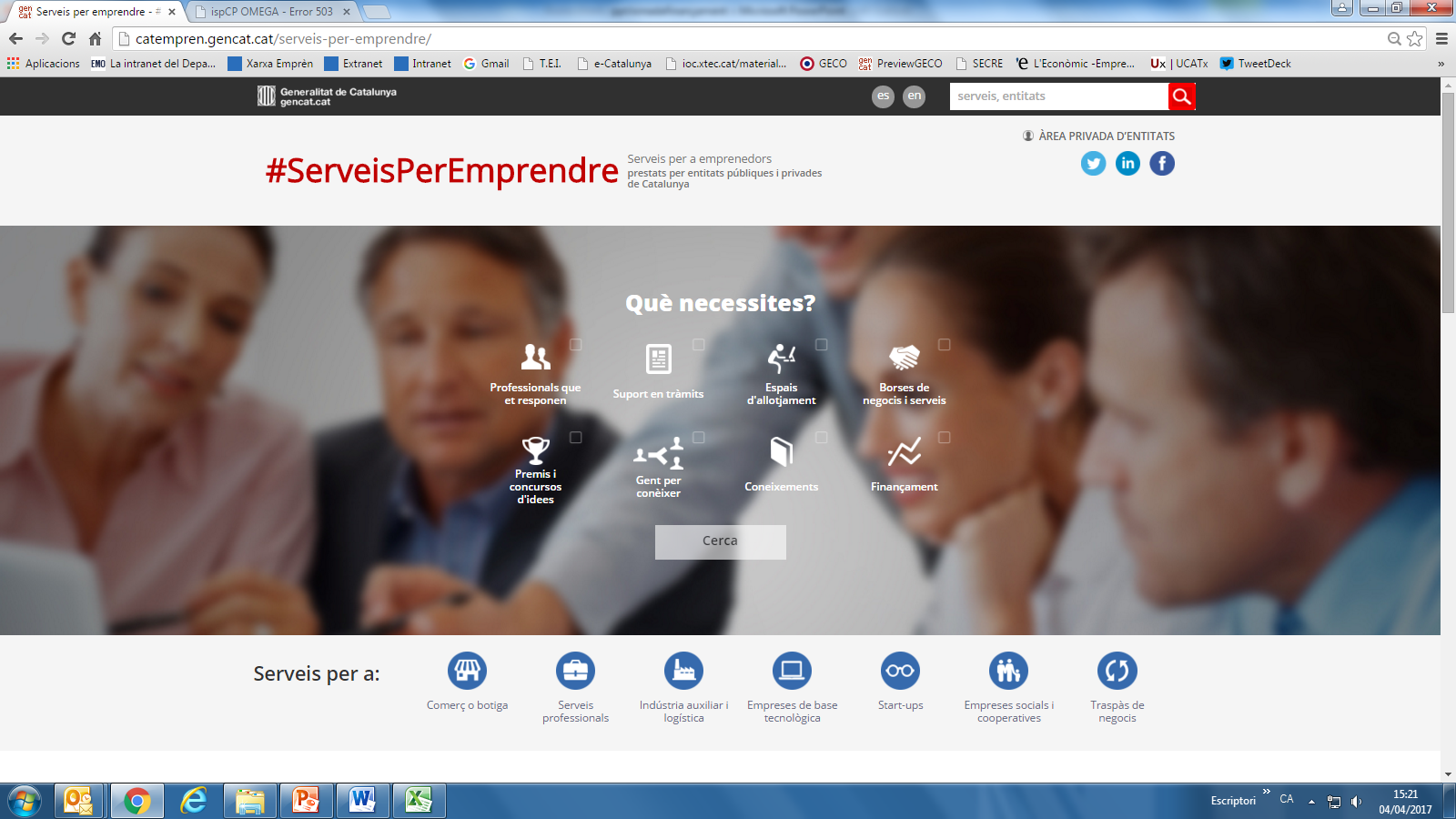 FIRSTS
REGIONALS
HUBS
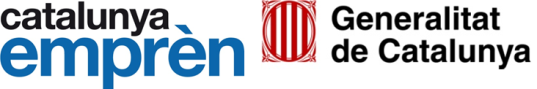 PRIMER:Pre-Accelerator Program
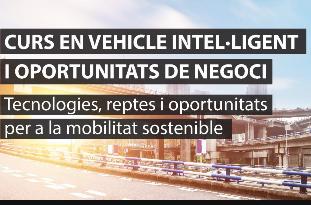 Vehicle Intel·ligent i Oportunitats de Negoci
Tecnologies clau de la mobilitat intel·ligent i plantejament de possibles models de negoci per a l'explotació de les tecnologies. Parc de Recerca UAB, el Centre de Visió per Computador, l'Escola d'Enginyeria i el CORE Ciutats Intel·ligents i Sostenibles de la UAB. https://vehicleautonomconnectat.com
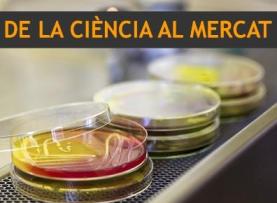 De la ciència al mercat
Tesis i treballs de fi de màster valoritzats a través de la creació d'itineraris de detecció, formació, mentoratge i (pre)incubació per donar suport a l'arribada de nous productes i tecnologies innovadores al mercat. UPC i Fundació Bosch i Gimpera – UBhttps://www.upc.edu/emprenupc/ca/de-la-ciencia-al-mercat
Innovacions Smart aplicables a polígons industrials: Mobilitat i Big Data
"Internet of Things", "Smart Parking"  i "Smart Access", al desenvolupament de tecnologia aplicada a control de trànsit i senyalització, etc. UPMBALL, AEBALL, Smart Space i EADA. http://xarxaempren.gencat.cat/inicia/images/cat/PoligonsInsdustrialsMobilita_tcm124-119769.pdf
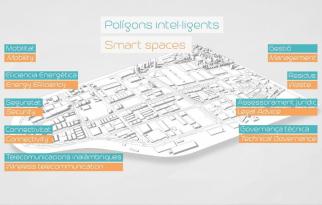 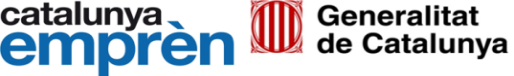 PRIMER:Pre-Accelerator Program
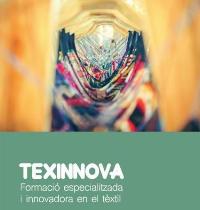 TEXInnova, formació especialitzada i innovadora en el tèxtil
Desenvolupar nous productes i projectes en l' Indústria Tèxtil. Agència de Desenvolupament del Berguedà, InnotexCenter CTF de la UPC, la Universitat de Manresa – Universitat Central de Catalunya, i l'Associació del Tèxtil Mèdic-Sanitaria del Berguedà (MESAB)
http://www.adbergueda.cat/posts/texinnova-formacio-especialitzada-i-innovadora-en-el-textil924.php?recurs_id=924?p=5
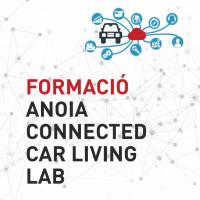 Anoia Connected Car Living Lab
Formació vinculant TIC i motor, la simulació, l'equipament tecnològic del circuit i el seu entorn, la investigació en seguretat, oportunitats de negoci i fomentar l'emprenedoria vinculada al sector. Consell Comarcal de l'Anoia i Campus Motor Anoia http://www.ticanoia.cat/documents/connected-car-20171.pdf
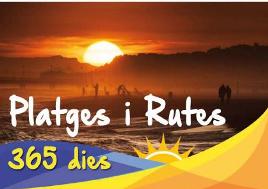 Platges i rutes 365 dies
Creació de negocis innovadors de base tecnològica per a l'explotació turística de platges i de rutes els 365 dies l'any. idees de negoci vinculades al sector turístic relacionades amb les noves tecnologies. Ajuntament del Vendrellhttp://www.leina.org
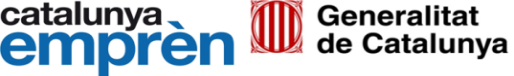 PRIMER:Pre-Accelerator Program
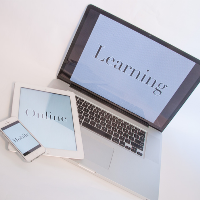 EduTECH Emprèn
Innovació en diferents àmbits de l'aprenentatge i les noves tecnologies, learning management systems, LMS - Social LMS, learning analytics, smart contents, gamification i serious games, adaptative learning...etc. Universitat Oberta de Catalunya. 
hubbik.uoc.edu/ca/actualitat/la-uoc-busca-emprenedors-creatius-del-sector-de-leducacio-impulsar-els-seus-projectes-al
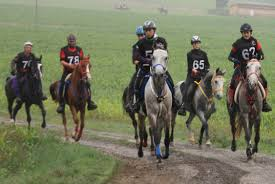 Endurance Industry&Technology in OsonaEndurance Lab és l'oportunitat per crear una nova empresa en el sector endurance i hípica. Creacció, Agència d'emprenedoria, innovació i coneixment SL ) i entitats conveniades són Ajuntament de Centelles i Consorci del Lluçanèshttp://www.creaccio.cat/endulab/ i http://endurancelab.co/
FOOD & IOT
Sostenibilitat lligada als processos de distribució i l'ús de la tecnologia com estratègies per adquirir un avantatge competitiu per generar negoci. Ajuntament de Viladecans Fundació Politècnica de Catalunya, la Fundació Technova La Salle i Mercabarna
http://cancalderon.info/articles/emprendre/food-iot-startups-innovadores-per-la-distribucio-sostenible/
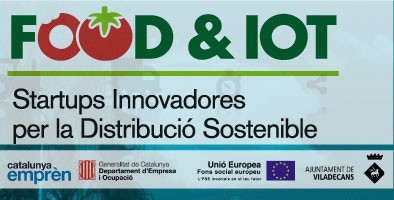 Tecnologia aplicada a parcs temàticsCreació de startups orientades a les necessitats i oportunitats en l’àmbit dels parcs temàtics. Fundació Autoocupaciówww.cpac.es
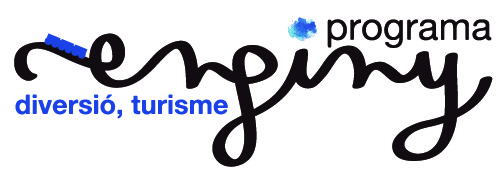 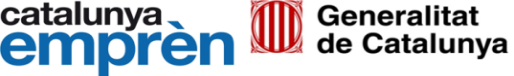 iFest
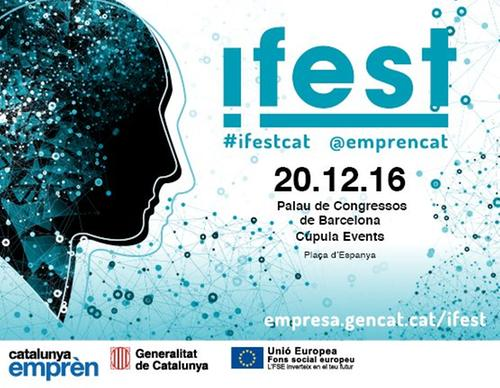 La festa de la Innovació, del talent, de  la ciència i la tecnologia

3.000 participants de tota Catalunya .
+ de 100 centres educatius de batxillerat i  FP .
24 ponents
40 expositors
+ de 170 voluntaris
iFest
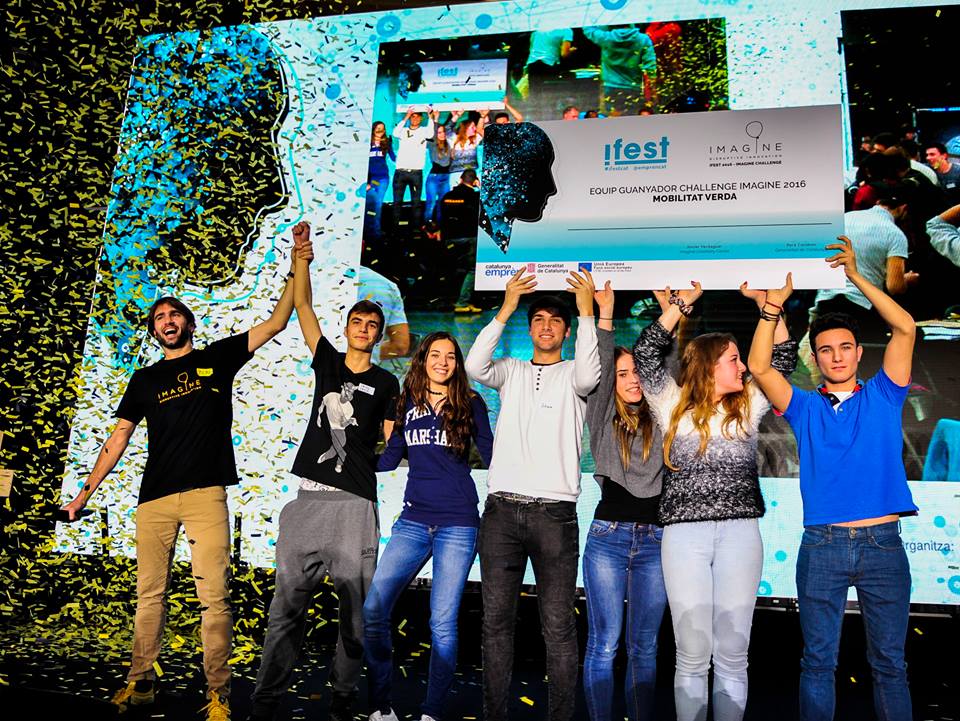 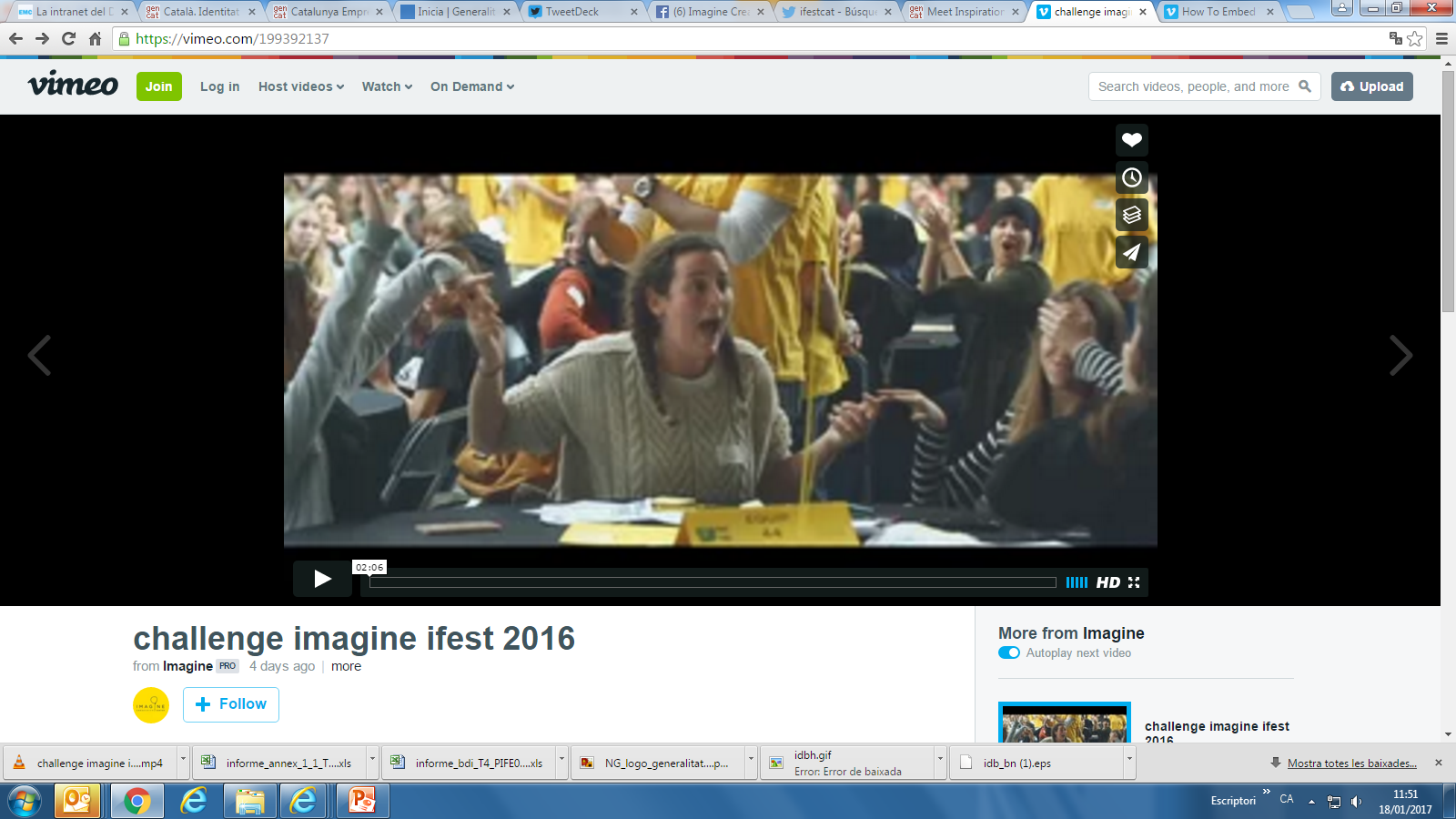 Catalunya Emprèn
Funcions del Catalunya Emprèn
Augmentar la creació de noves empreses principalment les orientades al creixement, basades en la innovació, la tecnologia i els nous models de negoci.
Potenciar la cultura emprenedora i la percepció de les oportunitats que deriven de la ciència, la innovació i la tecnologia a escoles i universitats
Enfortir l'estratègia d'emprenedoria de la Generalitat de Catalunya i adaptar les polítiques de suport a les diverses tipologies d'emprenedoria
Difondre internacionalment l'estratègia d'emprenedoria catalana 
Difondre Barcelona i Catalunya com a pols de referència mundials en l'àmbit de l'emprenedoria.
Coordinar l'acció de la Generalitat en l'àmbit de l'emprenedoria amb els agents privats i altres administracions
Fomentar el desenvolupament de projectes empresarials per part de dones emprenedores
Promoure la formació en emprenedoria i ajustar el talent jove al nou context empresarial
Conèixer els estudis de bones pràctiques d'ecosistemes d'emprenedors a nivell internacional
Optimitzar la Xarxa Emprèn i valoritzar-la
Definir els indicadors de les actuacions de la Generalitat en l'àmbit de l'emprenedoria
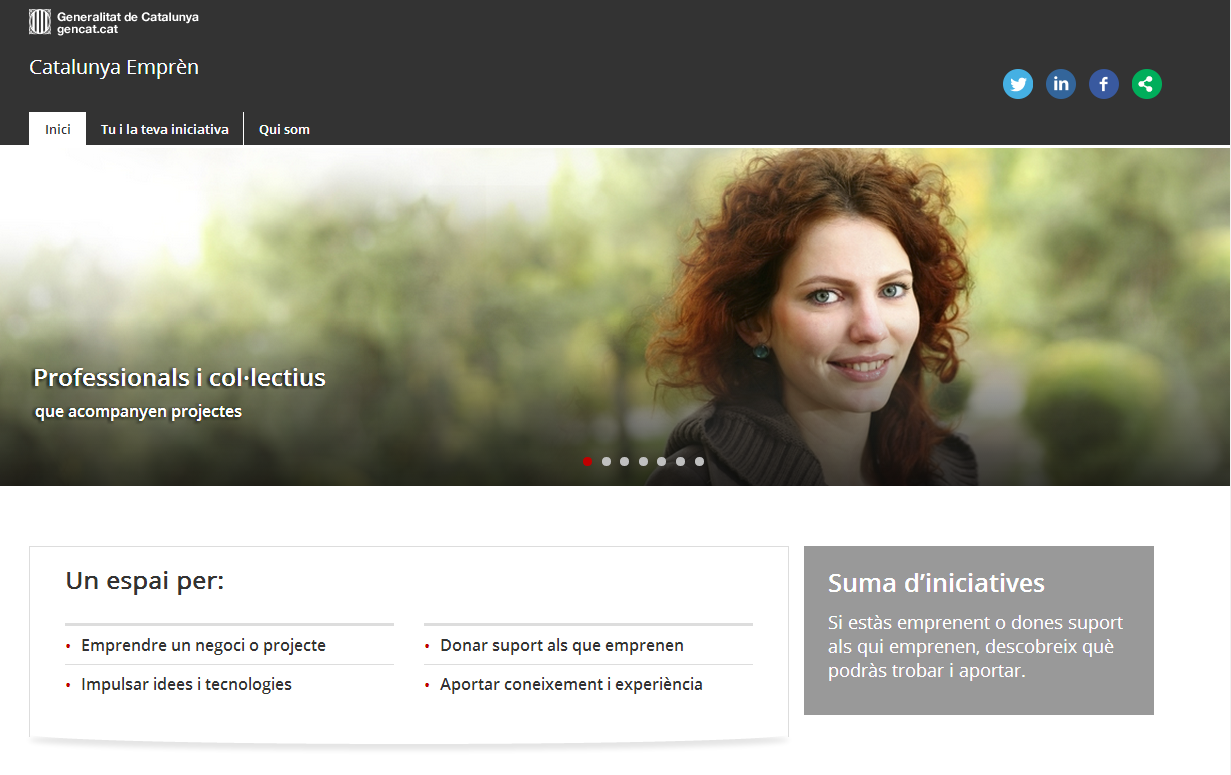 Emprenedoria de l’Economia
Social
Emprenedoria Indústries culturals i creatives
Emprenedoria Corporativa
Emprenedoria de Startups
Emprenedoria basada en la Ciència
Emprenedoria de petites empreses
Xarxa Emprèn 
Consolida’t
Premi a la Innovació Tecnològica Agrària
Premis ruralapps
Ajuts per generar ecosistema
Primer  Preaccelerator
Game BCN
Programa d’Emprenedoria Corporativa
Conveni amb el Consell de Cambres
Unitats de Valorització Acció
Mapa de Recursos a l’Emprenedoria Social
Ara Coop
Emprèn Social
Startup Catalonia – Pla Embarca
Startup Catalonia – Pla Esprint
 Start DMC de Turisme
Internacionalització Startups
Acceleradores MWC (NUMA...)
Fires d’emprenedoria (Biz, 4YFN...)
Startups industrials
Xarxa d’Inversors – Fòrum d’Inversió
IFest				· Web Catalunya Emprèn
Mapa de Serveis a l’Emprenedor		· Barcelona Catalonia Startup Hub
Projecte Reempresa			· Actuacions de foment de la cultura emprenedora (Departament Ensenyament)
Informe GEM			· Fòrum d’inversió internacional de la indústria de la moda - 080
Préstecs participatius en l’àmbit dels continguts i serveis digitals interactius culturals
Atorgat 2015:  1.540.000 €
Préstecs participatius per a la coinversió empresarial en startups
10 M€ de 2015 a 2020
Atorgat 2015: 170.000 €
Línia de finançament per a autònoms i comerços
   -EAC: 
Dotació inicial: 24.064.707€
Atorgat: 8.086.140€ 
   -Emprèn:
Dotació inicial: 21.388.000€
Atorgat: 5.177.520€
Ajuts per a la primera instal·lació de joves agricultors: 22.220.000€ (convocat i atorgat 2015)
Programa Indústria del Coneixement: 30 M€ en 5 anys:
Dotació inicial 2015: 2M€
Atorgat 2015: 500.000€
Línia de finançament per a l’economia social: 
Dotació inicial 2015: 3.759.008,04 €
Atorgat 2015: 1.440.200,00 €
Ajuts directes a emprenedors
Préstecs participatius IFEM - Coinversió amb business angels: 
   Dotació inicial (any 2011) de 12 M€ per diferents anys 
   Operacions formalitzades 2015 per un import: 2.082.600 €